НАУКОВІ ПІДХОДИ ДО ОЦІНКИ СТАНУ ЕКОНОМІЧНОЇ ДІЯЛЬНОСТІ ПІДПРИЄМСТВА
Виконав: студентка групи 11С ПТ Розумєйко Анастасія 
Науковий керівник: к.е.н., доцент  Андрєєва Л. О.
Мета роботи
Метою виконання даного наукового дослідження було вивчення наукових напрямів, а також оволодіння методами виконання широкого кола типових планово-економічних розрахунків і обґрунтувань.
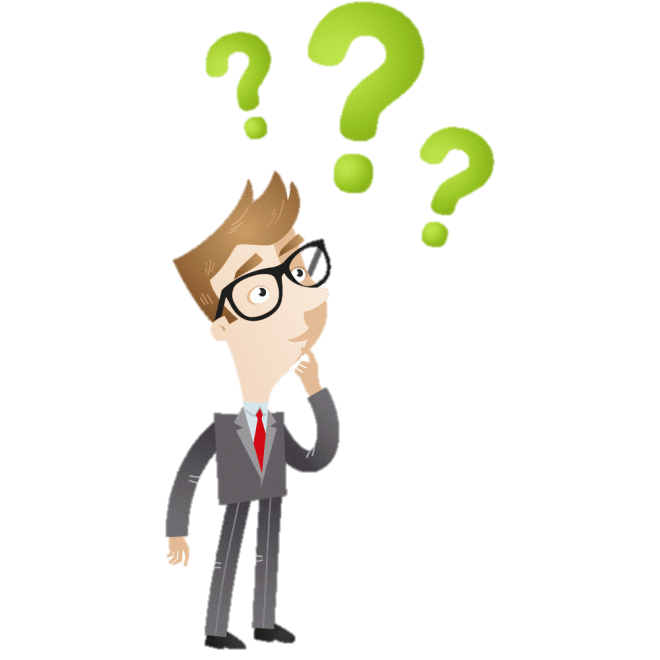 В ході дослідження розкривається:
економічна сутність доходів основної діяльності; 
види доходів підприємства; 
аналіз валового доходу.
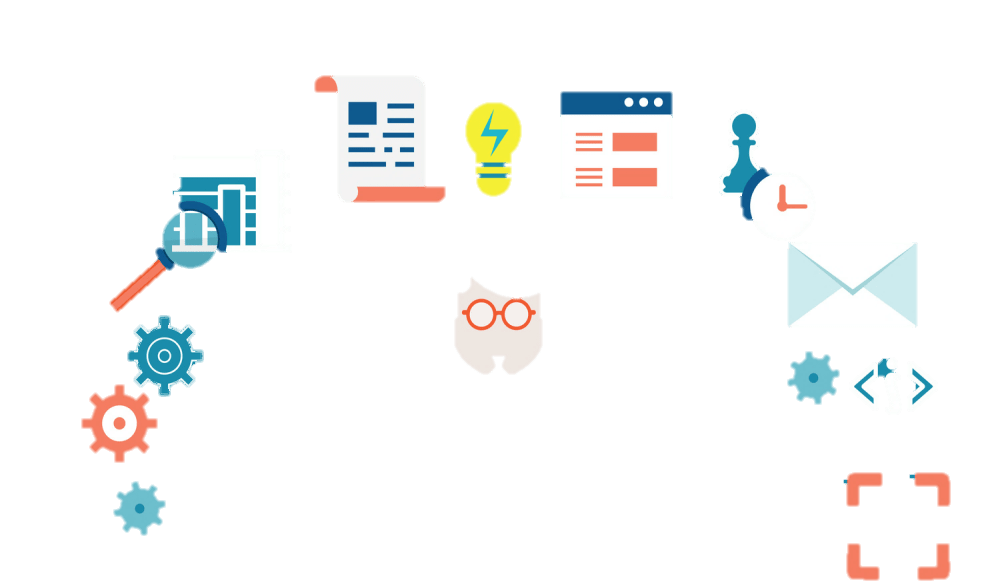 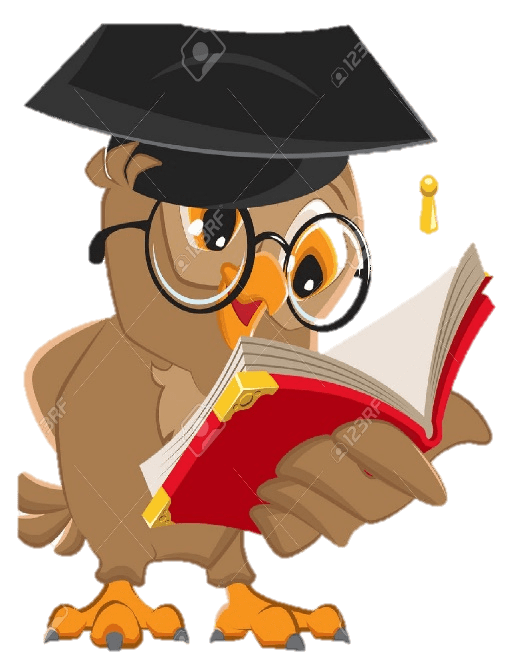 Рис. 1. Види доходів від діяльності підприємства
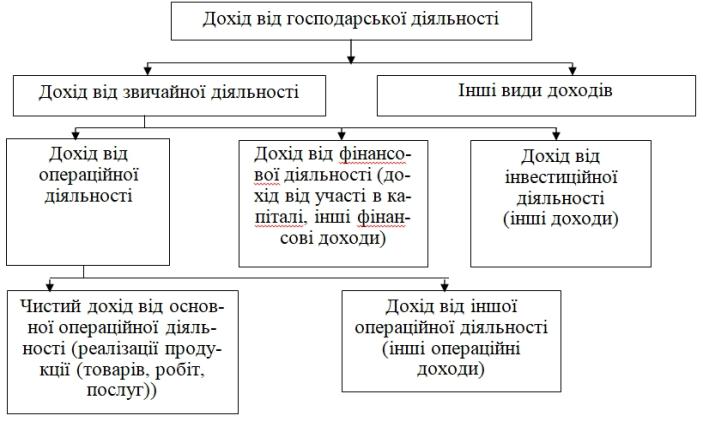 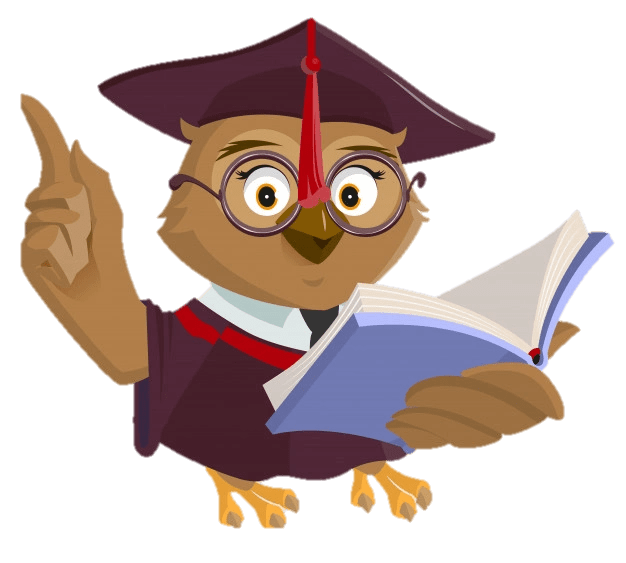 Рис. 2.  Класифікація доходів підприємства
РЕЗУЛЬТАТИ ТЕХНІКО-ЕКОНОМІЧНОГО АНАЛІЗУ ДІЯЛЬНОСТІ ПІДПРИЄМСТВА
Використання робочого часу працівників
План з виробництва
План з виробництва був недовиконаний на 16044 тис. грн., а з реалізації продукції на 15044 тис. грн.
Фонд робочого часу зменшився, та трудові ресурси використовувалися недостатньо ефективно.
Використання основних фондів та ресурсів
Продуктивність
Встановлено необхідність розробки програми підвищення ефективності використання основних фондів та ресурсів.
Аналіз показників продуктивності показує, що продуктивність одного робітника знизилася на 5,49% або на 10598 грн.
У процесі фінансово-економічного аналізу діяльності підприємства було виявлено, що чистий прибуток у звітному році перевищує минулий рік на 8774 тис. грн. 
Також було розглянуто:
Таблиця 1
Розрахунок коефіцієнтів ліквідності
При аналізі ліквідності загальний коефіцієнт ліквідності зменшився, він менший за нормативне значення. Це свідчить про те, що у підприємства недостатньо обігових коштів для погашення боргів протягом року.
Комплексна оцінка та заходи підвищення ефективності діяльності підприємства
Таблиця 2